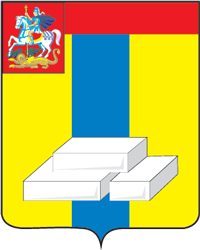 Бюджет для граждан на основании проекта Решения Совета депутатов городского округа Домодедово «Об отчете об исполнении бюджетагородского округа Домодедово за 2020 год»
Глоссарий
Бюджет – форма образования и расходования денежных средств, предназначенных для финансового обеспечения задач и функций местного самоуправления в городском округе Домодедово.  Доходы бюджета - поступающие в бюджет городского округа Домодедово денежные средства, за исключением средств, являющихся в соответствии с Бюджетным кодексом Российской Федерации источниками финансирования дефицита бюджета городского округа Домодедово. К доходам бюджета относятся: налоговые доходы – часть доходов граждан и организаций, которые они обязаны уплачивать государству (например земельный налог, налоги на имущество и т.д.); неналоговые доходы – платежи за пользование государственным и муниципальным имуществом, платежи в виде штрафов, санкций за нарушение законодательства; безвозмездные поступления – денежные средства из других бюджетов бюджетной системы (в виде межбюджетных трансфертов), а также от физических и юридических лиц (в том числе добровольные пожертвования); межбюджетные трансферты - средства, предоставляемые одним бюджетом бюджетной системы Российской Федерации другому бюджету бюджетной системы Российской Федерации: - субвенция - вид денежного пособия местным органам власти со стороны государства, выделяемого на определенный срок на конкретные цели; в отличие от дотации подлежит возврату в случае нецелевого использования или использования не в установленные ранее сроки. - субсидия - межбюджетный трансферт, предоставляемый в целях софинансирования расходных обязательств нижестоящего бюджета. - дотации - межбюджетные трансферты, предоставляемые на безвозмездной и безвозвратной основе без установления направлений и (или) условий их использования. Расходы бюджета - выплачиваемые из бюджета городского округа Домодедово денежные средства, за исключением средств, являющихся в соответствии с Бюджетным кодексом Российской Федерации источниками финансирования дефицита бюджета городском округа Домодедово. Дефицит бюджета - превышение расходов бюджета городского округа Домодедово над его доходами. Профицит бюджета - превышение доходов бюджета городском округа Домодедово над его расходами. 

Бюджетный процесс - регламентируемая законодательством Российской Федерации деятельность органов местного самоуправления городского округа Домодедово и иных участников бюджетного процесса по составлению и рассмотрению проектов бюджета городского округа Домодедово, утверждению и исполнению бюджета городского округа Домодедово, контролю за его исполнением, осуществлению бюджетного учета, составлению, внешней проверке, рассмотрению и утверждению бюджетной отчетности.
Социально-экономические условия реализации бюджетной и налоговой политики Московской области
Базируясь на ключевых параметрах прогноза социально - экономического развития городского округа Домодедово 2020-2022 годов, были определены подходы к формированию бюджетной и налоговой политики округа и основные параметры бюджета городского округа Домодедово на 2020 год.
Численность постоянного населения                                                               (тыс. чел.)
Среднемесячная заработная плата работников крупных и средних организаций      (руб.)
Ввод  в эксплуатацию жилых домов, построенных за счет всех источников финансирования  (тыс. м2 общей площади)
Уровень обеспеченности населения жильем на конец года           (кв. м. на человека)
Бюджетная политика городского округа Домодедово
Основными направлениями бюджетной политики при формировании бюджета городского округа Домодедово являются:

обеспечение долгосрочной сбалансированности и устойчивости бюджета;
повышение доходного потенциала бюджета городского округа Домодедово;
безусловное исполнение принятых социальных обязательств;
реализация Указов Президента России, направленных на решение неотложных проблем социально-экономического развития страны;
повышение эффективности бюджетных расходов;
совершенствование программно-целевого принципа планирования бюджета;
повышение качества предоставления государственных и муниципальных услуг;
обеспечение открытости и прозрачности бюджетного процесса;
поддержание умеренной долговой нагрузки на бюджет городского округа.

   Основные приоритеты расходов бюджета городского округа Домодедово  определены с учетом необходимости решения неотложных проблем экономического и социального развития, достижения целевых показателей, обозначенных в указах Президента Российской Федерации.
Бюджет
Муниципальный (местный) бюджет - форма образования и расходования денежных средств, предназначенных для финансового обеспечения задач и функций местного самоуправления
Доходы
Расходы
Источники финансирования дефицита бюджета
Основные параметры отчета об исполнении бюджета городского округа  Домодедово за 2020 год (тыс. руб.)
Доходы/расходы 2019 – 2020 годы (млн. руб.)
Объем и структура муниципального внутреннего долга городского округа Домодедово
млн. руб.
Структура налоговых, неналоговых доходов (млн. руб.)
Изменение структуры налоговых и неналоговых доходов городского округа Домодедово за 2019-2020 годы (млн. руб.)
Удельный вес налоговых и неналоговых доходов на душу населения (руб./чел.)
Изменение структуры межбюджетных трансфертов в 2019-2020 годах (млн. руб.)
Информация об объеме и структуре налоговых и неналоговых доходов, а также межбюджетных трансфертах (тыс. руб.)
Информация об объеме и структуре налоговых и неналоговых доходов, а также межбюджетных трансфертах (тыс. руб.)
Информация об объеме и структуре налоговых и неналоговых доходов, а также межбюджетных трансфертах (тыс. руб.)
Информация об объеме и структуре налоговых и неналоговых доходов, а также межбюджетных трансфертах (тыс. руб.)
Информация о налоговых ставках и льготах по земельному налогу на 2020 год
Информация о выпадающих доходах в связи с предоставлением льгот, установленных Решением Совета депутатов городского округа Домодедово от 25.09.2007 №1-4/53 (с учет. изм. и доп.) «Об установлении и введении в действие земельного налога»                                                                                                                       тыс.руб.
Информация о налоговых ставках по налогу на имущество физических лиц
Расходы бюджета городского округа в 2019-2020 годах по разделам, (тыс. руб.)
Расходы бюджета городского округа в 2019-2020 годах по разделам, подразделам (тыс. руб.)
Расходы бюджета городского округа в 2019-2020 годах по разделам, подразделам (тыс. руб.)
Расходы бюджета городского округа в 2019-2020 годах по разделам, подразделам (тыс. руб.)
Расходы бюджета городского округа в 2019-2020 годах по разделам, подразделам (тыс. руб.)
Расходы бюджета городского округа в 2019-2020 годах по разделам, подразделам (тыс. руб.)
Структура расходов 2020 года (млн. руб.)
Сведения о фактических расходах по муниципальным программам в 2020 году (тыс. руб.), (% исполнения плановых целевых показателей)
Результаты реализации муниципальных программ городского округа Домодедово
Результаты реализации муниципальных программ городского округа Домодедово
Результаты реализации муниципальных программ городского округа Домодедово
Результаты реализации муниципальных программ городского округа Домодедово
Результаты реализации муниципальных программ городского округа Домодедово
Результаты реализации муниципальных программ городского округа Домодедово
Результаты реализации муниципальных программ городского округа Домодедово
Результаты реализации муниципальных программ городского округа Домодедово
Результаты реализации муниципальных программ городского округа Домодедово
Результаты реализации муниципальных программ городского округа Домодедово
Результаты реализации муниципальных программ городского округа Домодедово
Результаты реализации муниципальных программ городского округа Домодедово
Результаты реализации муниципальных программ городского округа Домодедово
Результаты реализации муниципальных программ городского округа Домодедово
Результаты реализации муниципальных программ городского округа Домодедово
Результаты реализации муниципальных программ городского округа Домодедово
Результаты реализации муниципальных программ городского округа Домодедово
Результаты реализации муниципальных программ городского округа Домодедово
Результаты реализации муниципальных программ городского округа Домодедово
Результаты реализации муниципальных программ городского округа Домодедово
Результаты реализации муниципальных программ городского округа Домодедово
Результаты реализации муниципальных программ городского округа Домодедово
Результаты реализации муниципальных программ городского округа Домодедово
Результаты реализации муниципальных программ городского округа Домодедово
Результаты реализации муниципальных программ городского округа Домодедово
Результаты реализации муниципальных программ городского округа Домодедово
Результаты реализации муниципальных программ городского округа Домодедово
Результаты реализации муниципальных программ городского округа Домодедово
Результаты реализации муниципальных программ городского округа Домодедово
Результаты реализации муниципальных программ городского округа Домодедово
Результаты реализации муниципальных программ городского округа Домодедово
Результаты реализации муниципальных программ городского округа Домодедово
Результаты реализации муниципальных программ городского округа Домодедово
Результаты реализации муниципальных программ городского округа Домодедово
Результаты реализации муниципальных программ городского округа Домодедово
Результаты реализации муниципальных программ городского округа Домодедово
Результаты реализации муниципальных программ городского округа Домодедово
Результаты реализации муниципальных программ городского округа Домодедово
Результаты реализации муниципальных программ городского округа Домодедово
Результаты реализации муниципальных программ городского округа Домодедово
Результаты реализации муниципальных программ городского округа Домодедово
Результаты реализации муниципальных программ городского округа Домодедово
Результаты реализации муниципальных программ городского округа Домодедово
Результаты реализации муниципальных программ городского округа Домодедово
Результаты реализации муниципальных программ городского округа Домодедово
Результаты реализации муниципальных программ городского округа Домодедово
Результаты реализации муниципальных программ городского округа Домодедово
Результаты реализации муниципальных программ городского округа Домодедово
Результаты реализации муниципальных программ городского округа Домодедово
Результаты реализации муниципальных программ городского округа Домодедово
Результаты реализации муниципальных программ городского округа Домодедово
Результаты реализации муниципальных программ городского округа Домодедово
Результаты реализации муниципальных программ городского округа Домодедово
Результаты реализации муниципальных программ городского округа Домодедово
Результаты реализации муниципальных программ городского округа Домодедово
Результаты реализации муниципальных программ городского округа Домодедово
Результаты реализации муниципальных программ городского округа Домодедово
Результаты реализации муниципальных программ городского округа Домодедово
Результаты реализации муниципальных программ городского округа Домодедово
Результаты реализации муниципальных программ городского округа Домодедово
Результаты реализации муниципальных программ городского округа Домодедово
Результаты реализации муниципальных программ городского округа Домодедово
Результаты реализации муниципальных программ городского округа Домодедово
Результаты реализации муниципальных программ городского округа Домодедово
Результаты реализации муниципальных программ городского округа Домодедово
Результаты реализации муниципальных программ городского округа Домодедово
Результаты реализации муниципальных программ городского округа Домодедово
Результаты реализации муниципальных программ городского округа Домодедово
Результаты реализации муниципальных программ городского округа Домодедово
Результаты реализации муниципальных программ городского округа Домодедово
Результаты реализации муниципальных программ городского округа Домодедово
Результаты реализации муниципальных программ городского округа Домодедово
Результаты реализации муниципальных программ городского округа Домодедово
Результаты реализации муниципальных программ городского округа Домодедово
Результаты реализации муниципальных программ городского округа Домодедово
Результаты реализации муниципальных программ городского округа Домодедово
Результаты реализации муниципальных программ городского округа Домодедово
Результаты реализации муниципальных программ городского округа Домодедово
Результаты реализации муниципальных программ городского округа Домодедово
Результаты реализации муниципальных программ городского округа Домодедово
Результаты реализации муниципальных программ городского округа Домодедово
Результаты реализации муниципальных программ городского округа Домодедово
Результаты реализации муниципальных программ городского округа Домодедово
Результаты реализации муниципальных программ городского округа Домодедово
Результаты реализации муниципальных программ городского округа Домодедово
Результаты реализации муниципальных программ городского округа Домодедово
Результаты реализации муниципальных программ городского округа Домодедово
Результаты реализации муниципальных программ городского округа Домодедово
Результаты реализации муниципальных программ городского округа Домодедово
Результаты реализации муниципальных программ городского округа Домодедово
Сводный оперативный (годовой) отчёт о ходе реализации муниципальных программ городского округа Домодедово
Сводный оперативный (годовой) отчёт о ходе реализации муниципальных программ городского округа Домодедово
Сводный оперативный (годовой) отчёт о ходе реализации муниципальных программ городского округа Домодедово
Сводный оперативный (годовой) отчёт о ходе реализации муниципальных программ городского округа Домодедово
Сводный оперативный (годовой) отчёт о ходе реализации муниципальных программ городского округа Домодедово
Сводный оперативный (годовой) отчёт о ходе реализации муниципальных программ городского округа Домодедово
Сводный оперативный (годовой) отчёт о ходе реализации муниципальных программ городского округа Домодедово
Сводный оперативный (годовой) отчёт о ходе реализации муниципальных программ городского округа Домодедово
Сводный оперативный (годовой) отчёт о ходе реализации муниципальных программ городского округа Домодедово
Сводный оперативный (годовой) отчёт о ходе реализации муниципальных программ городского округа Домодедово
Сводный оперативный (годовой) отчёт о ходе реализации муниципальных программ городского округа Домодедово
Сводный оперативный (годовой) отчёт о ходе реализации муниципальных программ городского округа Домодедово
Сводный оперативный (годовой) отчёт о ходе реализации муниципальных программ городского округа Домодедово
Сводный оперативный (годовой) отчёт о ходе реализации муниципальных программ городского округа Домодедово
Сводный оперативный (годовой) отчёт о ходе реализации муниципальных программ городского округа Домодедово
Сводный оперативный (годовой) отчёт о ходе реализации муниципальных программ городского округа Домодедово
Сводный оперативный (годовой) отчёт о ходе реализации муниципальных программ городского округа Домодедово
Сводный оперативный (годовой) отчёт о ходе реализации муниципальных программ городского округа Домодедово
Сводный оперативный (годовой) отчёт о ходе реализации муниципальных программ городского округа Домодедово
Сводный оперативный (годовой) отчёт о ходе реализации муниципальных программ городского округа Домодедово
Сводный оперативный (годовой) отчёт о ходе реализации муниципальных программ городского округа Домодедово
Сводный оперативный (годовой) отчёт о ходе реализации муниципальных программ городского округа Домодедово
Сводный оперативный (годовой) отчёт о ходе реализации муниципальных программ городского округа Домодедово
Сводный оперативный (годовой) отчёт о ходе реализации муниципальных программ городского округа Домодедово
Сводный оперативный (годовой) отчёт о ходе реализации муниципальных программ городского округа Домодедово
Сводный оперативный (годовой) отчёт о ходе реализации муниципальных программ городского округа Домодедово
Сводный оперативный (годовой) отчёт о ходе реализации муниципальных программ городского округа Домодедово
Сводный оперативный (годовой) отчёт о ходе реализации муниципальных программ городского округа Домодедово
Сводный оперативный (годовой) отчёт о ходе реализации муниципальных программ городского округа Домодедово
Сводный оперативный (годовой) отчёт о ходе реализации муниципальных программ городского округа Домодедово
Сводный оперативный (годовой) отчёт о ходе реализации муниципальных программ городского округа Домодедово
Сводный оперативный (годовой) отчёт о ходе реализации муниципальных программ городского округа Домодедово
Сводный оперативный (годовой) отчёт о ходе реализации муниципальных программ городского округа Домодедово
Сводный оперативный (годовой) отчёт о ходе реализации муниципальных программ городского округа Домодедово
Сводный оперативный (годовой) отчёт о ходе реализации муниципальных программ городского округа Домодедово
Сводный оперативный (годовой) отчёт о ходе реализации муниципальных программ городского округа Домодедово
Сводный оперативный (годовой) отчёт о ходе реализации муниципальных программ городского округа Домодедово
Сводный оперативный (годовой) отчёт о ходе реализации муниципальных программ городского округа Домодедово
Сводный оперативный (годовой) отчёт о ходе реализации муниципальных программ городского округа Домодедово
Сводный оперативный (годовой) отчёт о ходе реализации муниципальных программ городского округа Домодедово
Сводный оперативный (годовой) отчёт о ходе реализации муниципальных программ городского округа Домодедово
Сводный оперативный (годовой) отчёт о ходе реализации муниципальных программ городского округа Домодедово
Сводный оперативный (годовой) отчёт о ходе реализации муниципальных программ городского округа Домодедово
Информация о расходах бюджета с учетом интересов целевых групп пользователей
Информация о расходах бюджета с учетом интересов целевых групп пользователей
Информация о расходах бюджета с учетом интересов целевых групп пользователей
Информация о расходах бюджета с учетом интересов целевых групп пользователей
Информация о расходах бюджета с учетом интересов целевых групп пользователей
Информация о расходах бюджета с учетом интересов целевых групп пользователей
Информация о расходах бюджета с учетом интересов целевых групп пользователей
Информация о расходах бюджета с учетом интересов целевых групп пользователей
Cоциально-значимые объекты, строительство (реконструкция) которых осуществляется с участием средств бюджета городского округа Домодедово
Cоциально -значимые объекты, строительство (реконструкция) которых осуществляется с участием средств бюджета городского округа Домодедово
Cоциально -значимые объекты, строительство (реконструкция) которых осуществляется с участием средств бюджета городского округа Домодедово
Cоциально -значимые объекты, строительство (реконструкция) которых осуществляется с участием средств бюджета городского округа Домодедово
Финансовое управление администрации городского округа Домодедово
Начальник управления
Езопова Лариса Михайловна
+7(496) 792-41-81, +7(496) 792-42-34
г. Домодедово, пл. 30-летия Победы, д. 1

Время работы: 9.00 - 18.00
пятница: 9.00 - 16.45
обед: 12.45 - 13.30
выходные: суббота, воскресенье
 
В соответствии с распоряжением Администрации городского округа Домодедово Московской области от 30.05.2019 №127 «Об утверждении Регламента рассмотрения обращения граждан в Администрации городского округа Домодедово» прием граждан ведется по понедельникам с 14.00 до 18.00. 

Предварительная запись может быть осуществлена по телефону +7(496)792-45-32.

Адрес электронной почты finupr@domod.ru, dmdd_finuprv@mosreg.ru